ICARUS Technical Board MeetingWG: HV System
Fernanda G. Garcia
ICARUS – HV System Working Group
20 September 2018
Outline
Organization and Scope
2
ICARUS - Working Group HV System                                               F.G. Garcia
09/19/2018
Organization and Scope (1/2)
C. Montanari distributed the provisional ICARUS Working Group early summer
Suggestion made by S. Centro to include PMT into the scope of the HV distribution
HV Distribution WG participates on TPC and PMT meetings 
Organization
Current members are
A. Braggiotti (Padova)
J. Yu (UTA)
L. Bagby, F.G. Garcia* (FNAL)
Welcome more collaborators!
* Interim convener
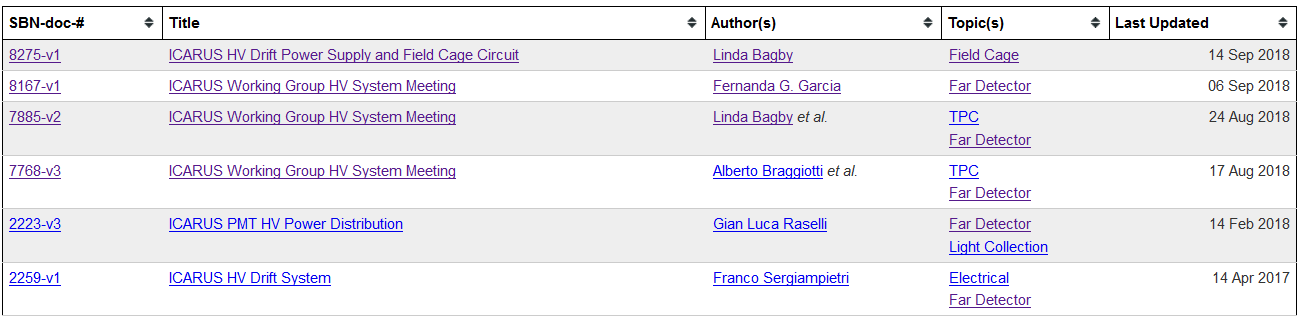 3
ICARUS - Working Group HV System                                               F.G. Garcia
09/19/2018
Organization and Scope (2/2)
Scope of Work List of activities include but not limited to 
Participate on the installation of the HV feedthrough (w/o Sept 10)
verify the correct positioning of the HV electrodes
Perform HV test prior cooling down the cryostat (before April’19)
perform test of the HV divider in air at a safe working position and check for any deviation from uniformity along the chain 
Generation of the Field Map inside the drift volumes
calculate voltage contours near the field electrodes in normal and breakdown conditions
Procedure for HV ON/OFF during operations based on various plausible scenarios
verify no short-circuits are present before raising the HV
ramp up in steps of XX/min
ramp-down in steps of YY/min
Provide an event display of the HV monitoring to be used during operations
4
ICARUS - Working Group HV System                                               F.G. Garcia
09/19/2018